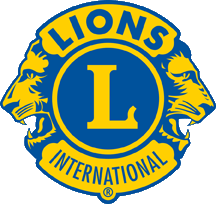 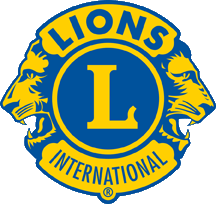 El Liderazgo en los Niños 
y Adolescentes
3er. Foro del Distrito F-4
Bucaramanga, Colombia
01 y 02 de noviembre de 2014


PPCG. Oscar J. Franco Socorro 
Coordinador GLT del Distrito E-1
Vicepresidente de CIRCLE
Venezuela
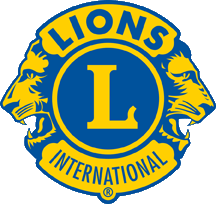 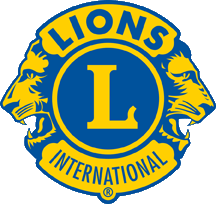 Generalidades
Tema poco debatido o tratado
Suprema importancia
A nuestro alcance
Gran influencia
Finalidad de esta presentación
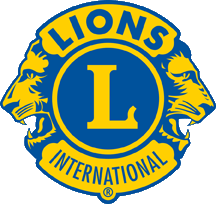 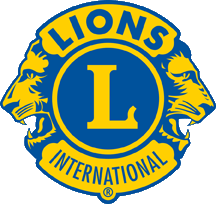 Habilidades del Liderazgo
Comienzan en la niñez
Actividades y juegos de liderazgo
Padres y Maestros son de suprema importancia
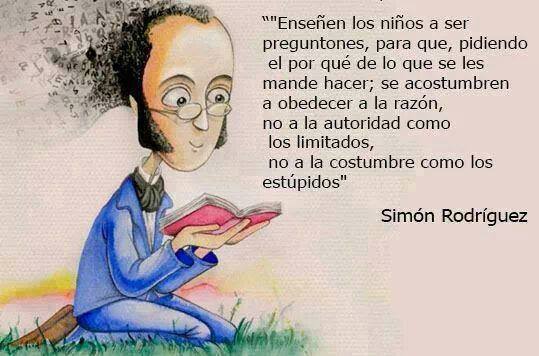 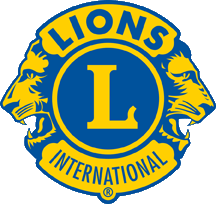 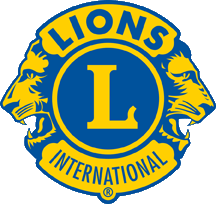 Como desarrollar las habilidades en los Niños 
y Adolescentes ?
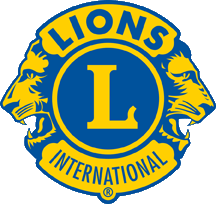 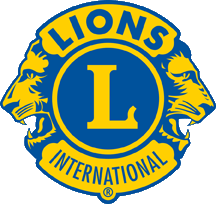 Los niños pueden aprender habilidades de liderazgo sin presión y a su ritmo

Los adultos animan a los niños a desarrollar habilidades de liderazgo

Estas cualidades continuarán su desarrollo y su evolución
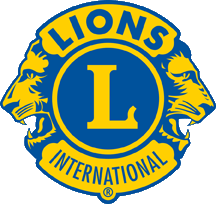 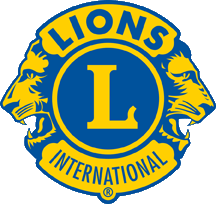 Que debemos y podemos hacer nosotros ?
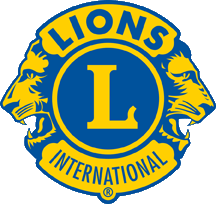 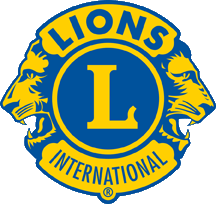 Ayudarles a desarrollar habilidades de comunicación

Estimularles la independencia dentro de limites razonables

Confianza
                                                                                         (sigue)
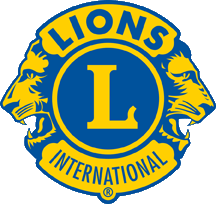 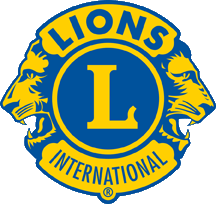 (viene)

Libertad

Estimular la organización

Alentar la participación

Enseñar con el ejemplo
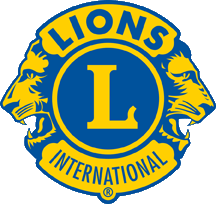 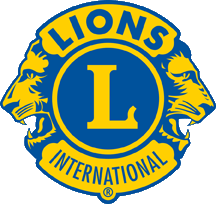 (viene)

Alentarlo a participar en un voluntariado

Alimentar el talento individual

Compromiso

Trabajo en equipo
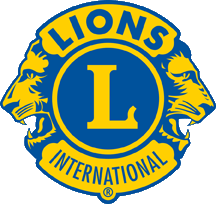 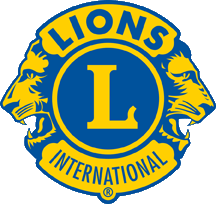 Recomendaciones finales
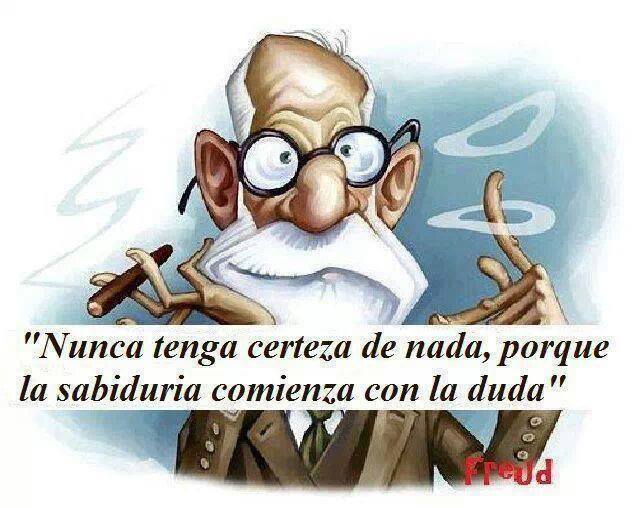 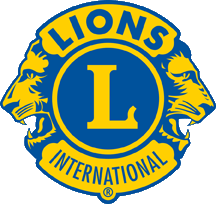 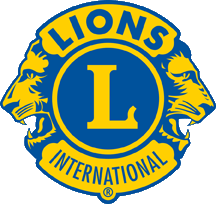 Reconocer que cada niño y adolescente es un LIDER
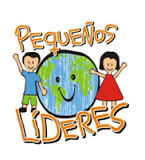 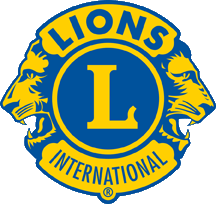 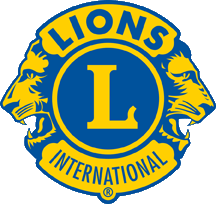 Dedicar especial atención a los niños y adolescentes

No pretender que ellos sean nuestra imagen y semejanza

Respetar su personalidad, sus espacios y sus derechos
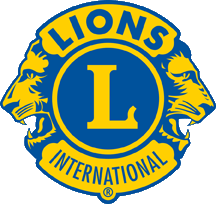 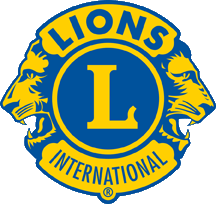 Eduquemos EN POSITIVO

Mantener comunicación permanente

Animarlos a ser miembros de los CLUBES DE CACHORROS y CLUBES LEO
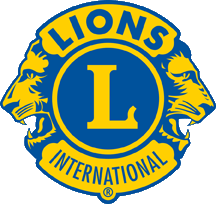 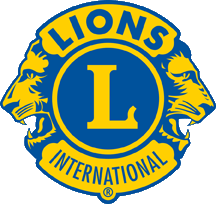 Emprender dentro y fuera del leonismo, actividades que ayuden a desarrollar el Liderazgo en los Niños y Adolescentes

Apoyar la constitución y operatividad de clubes de Cachorros y Leos.
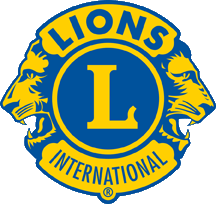 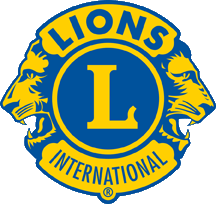 Y no olvidemos que………JAMAS DEJAMOS DE SER NIÑOS

Muchas gracias por la bondad y paciencia al escucharme.
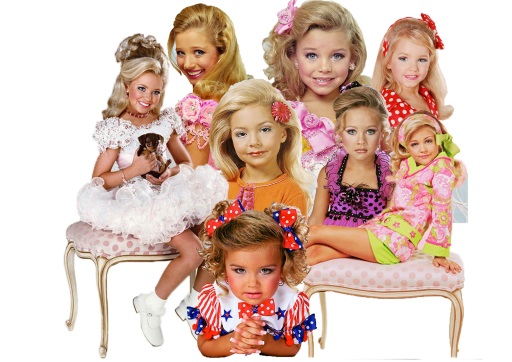 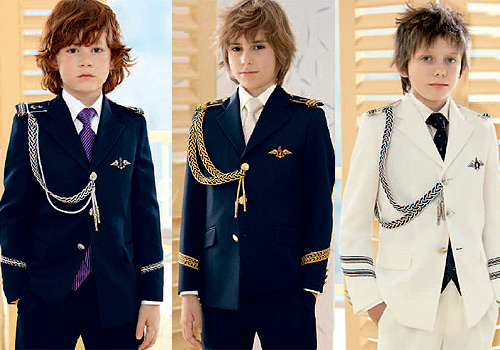